Flashback
Flashback
Flashback: scene that interrupts the normal chronological flow of events in a story to depict something that happened at an earlier time
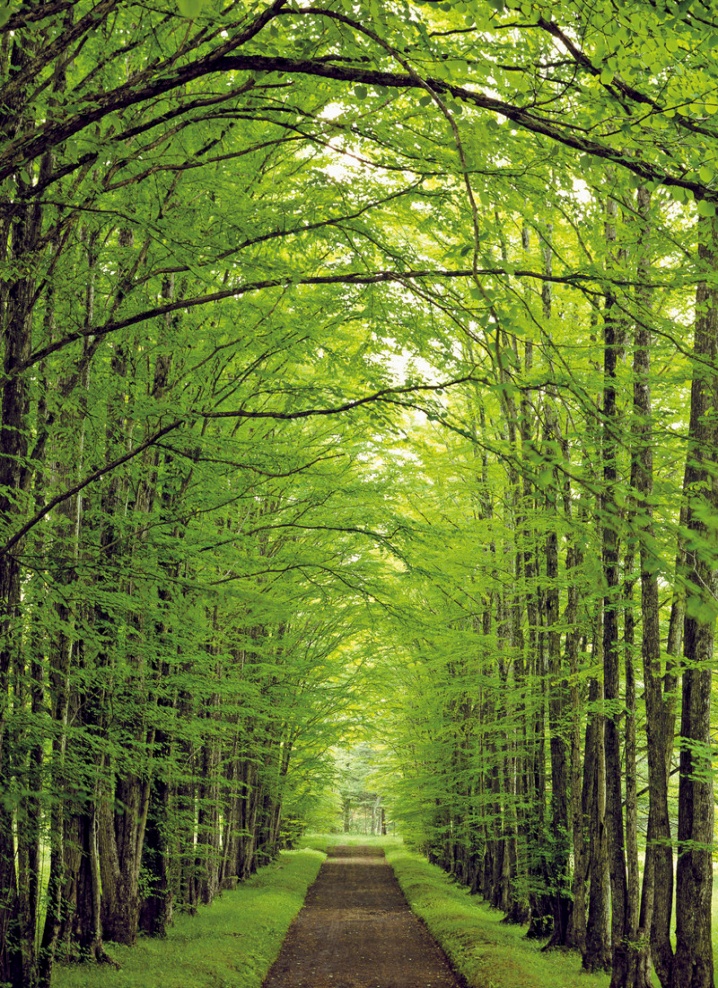 Definitions
Flashback:  when an author refers back to something that already took place in the story
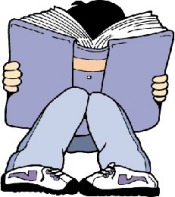 [Speaker Notes: Nice job keeping consistent.]
Hint
Now try breaking the word FLASHBACK apart.
FLASH: a quick glimpse.
BACK: a look back in the story at something that previously happened.
Example
The wolf went up to Little Red Riding Hood and told her that he knew a shortcut. Little Red Riding Hood thought back to what her mother told her. “Don’t talk to any strangers and watch out for the wolf in the woods!” But it was too late, she had already listened to the wolf’s directions.
Write an example
Write a 3 sentence flashback about you.
With a partner, find examples of flashbacks on the internet. Be ready to present what you found to the rest of the class.